МБДОУ «Старобачатский детский сад общеразвивающего вида
Русские народные костюмы

Заведующий Баженова Валентина Васильевна
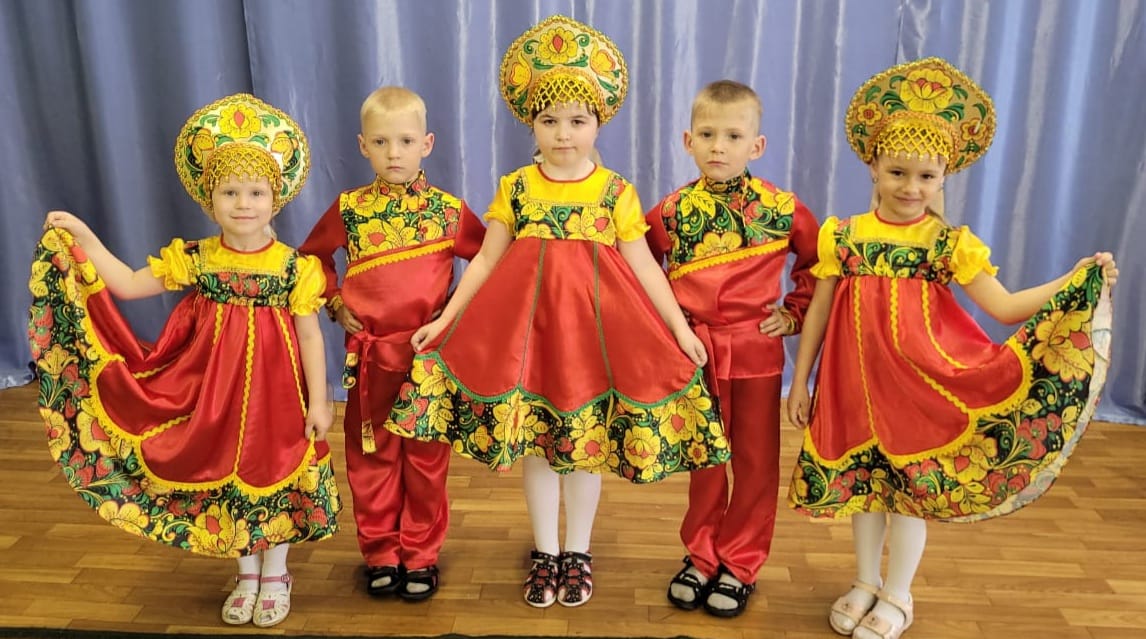 Хохлома
хохлома
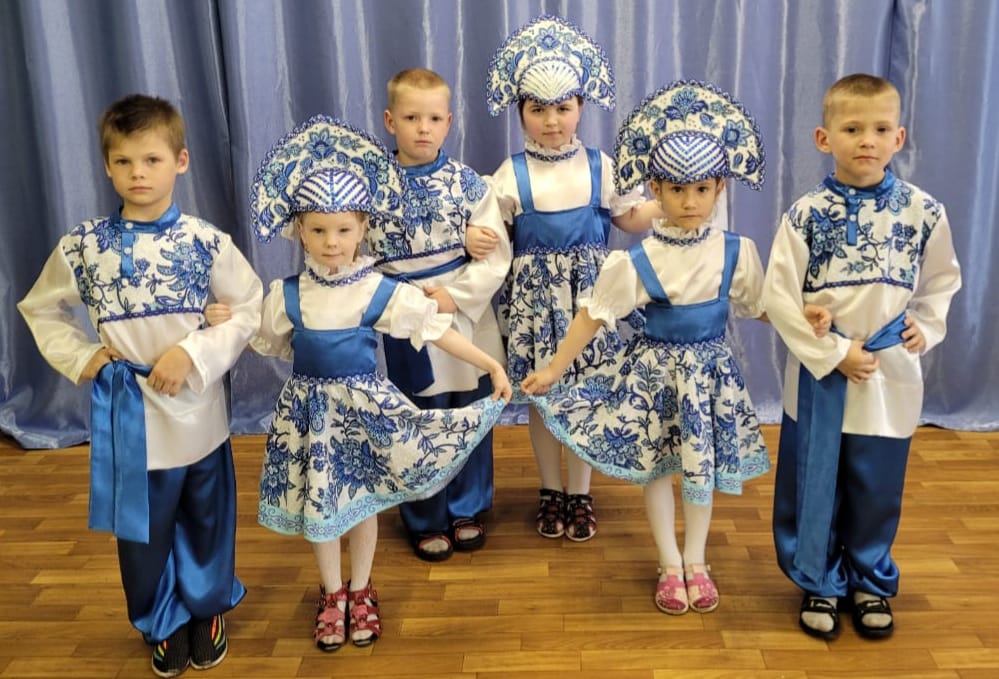 Гжель
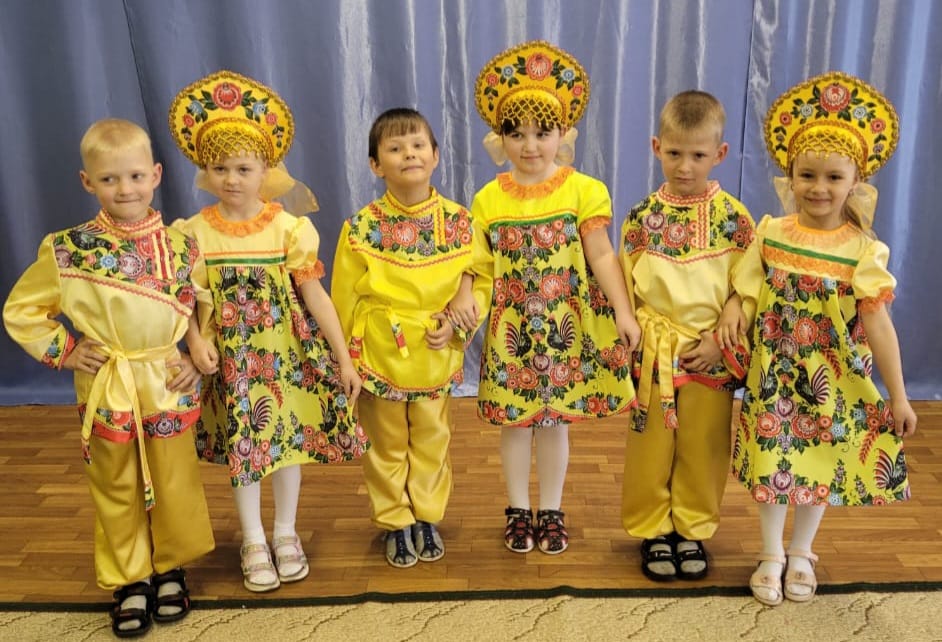 Городец
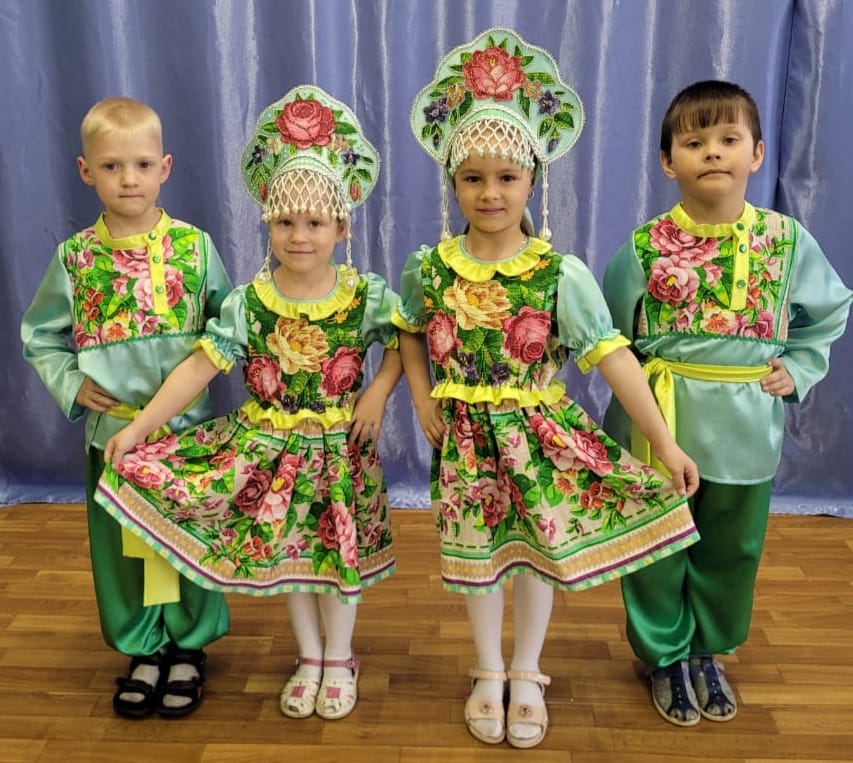 Народный костюм
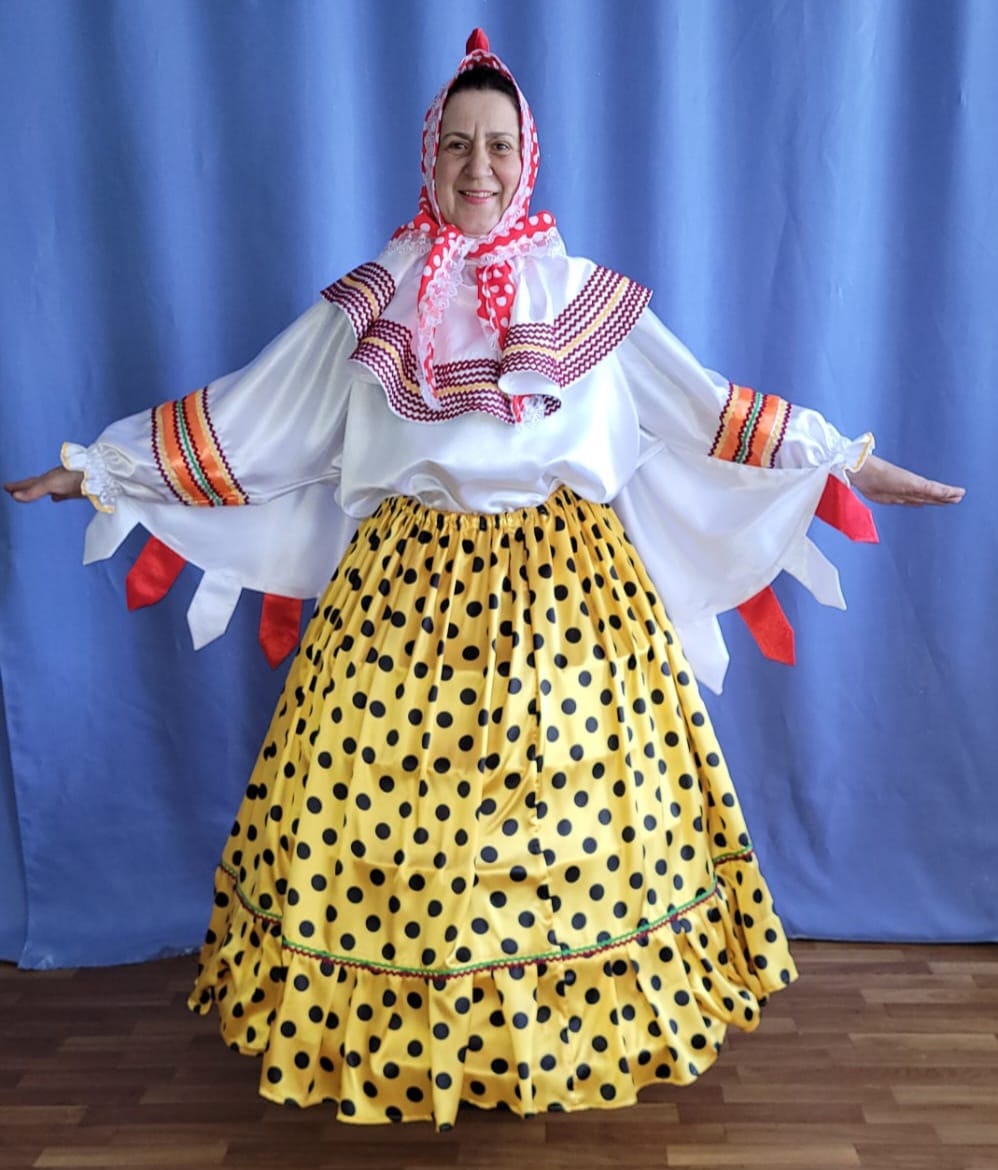 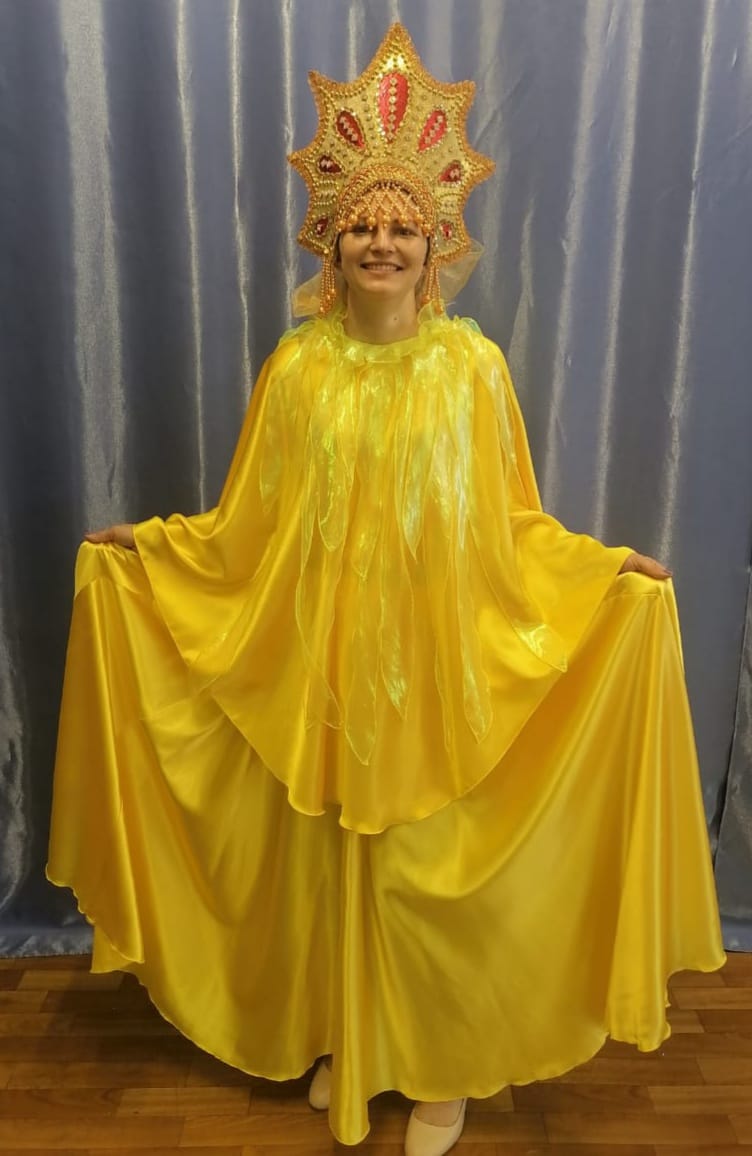 Курочка. Солнышко.  Весна
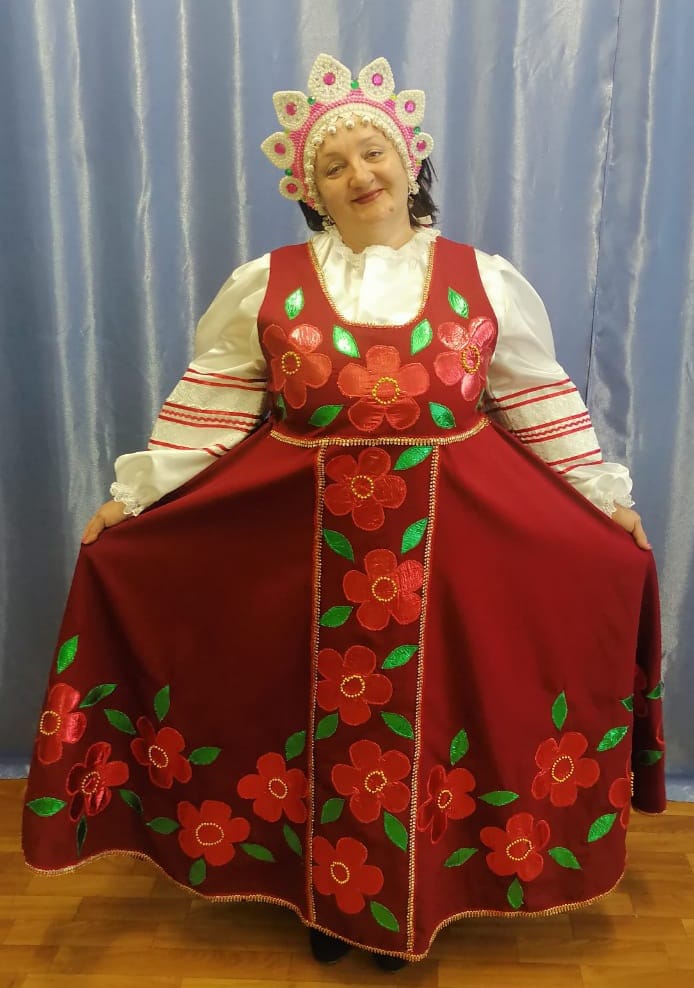 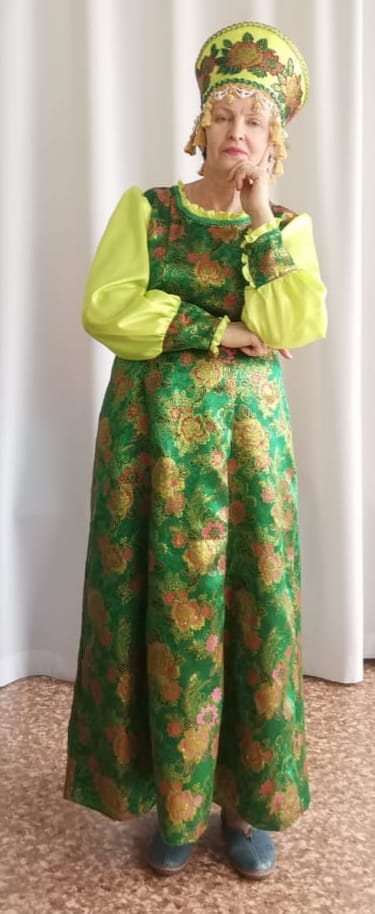 Русские костюмы
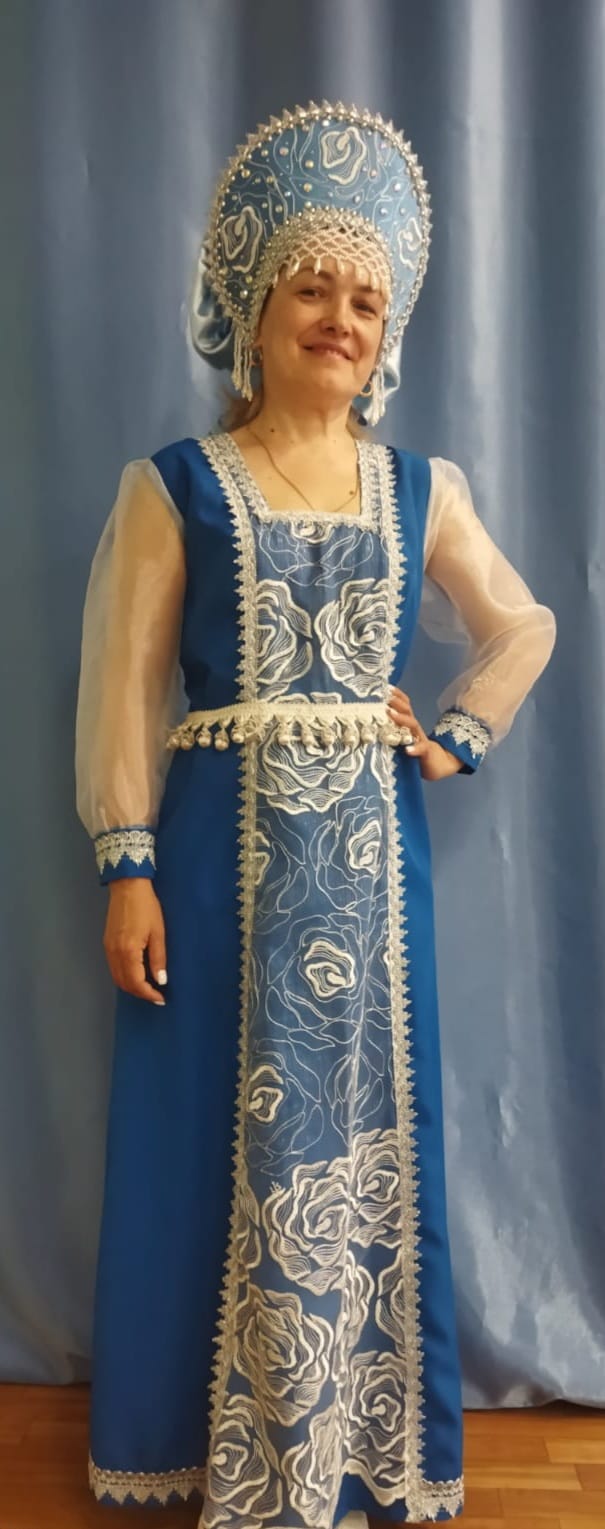 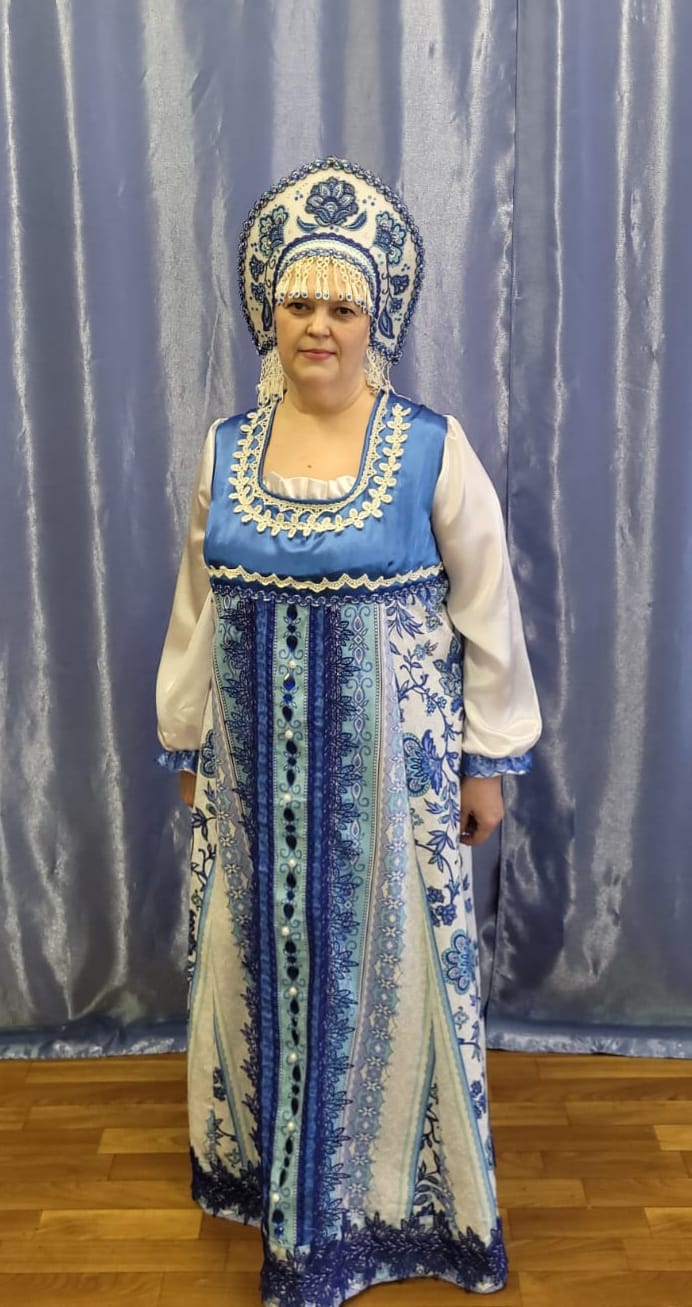 Русские костюмы
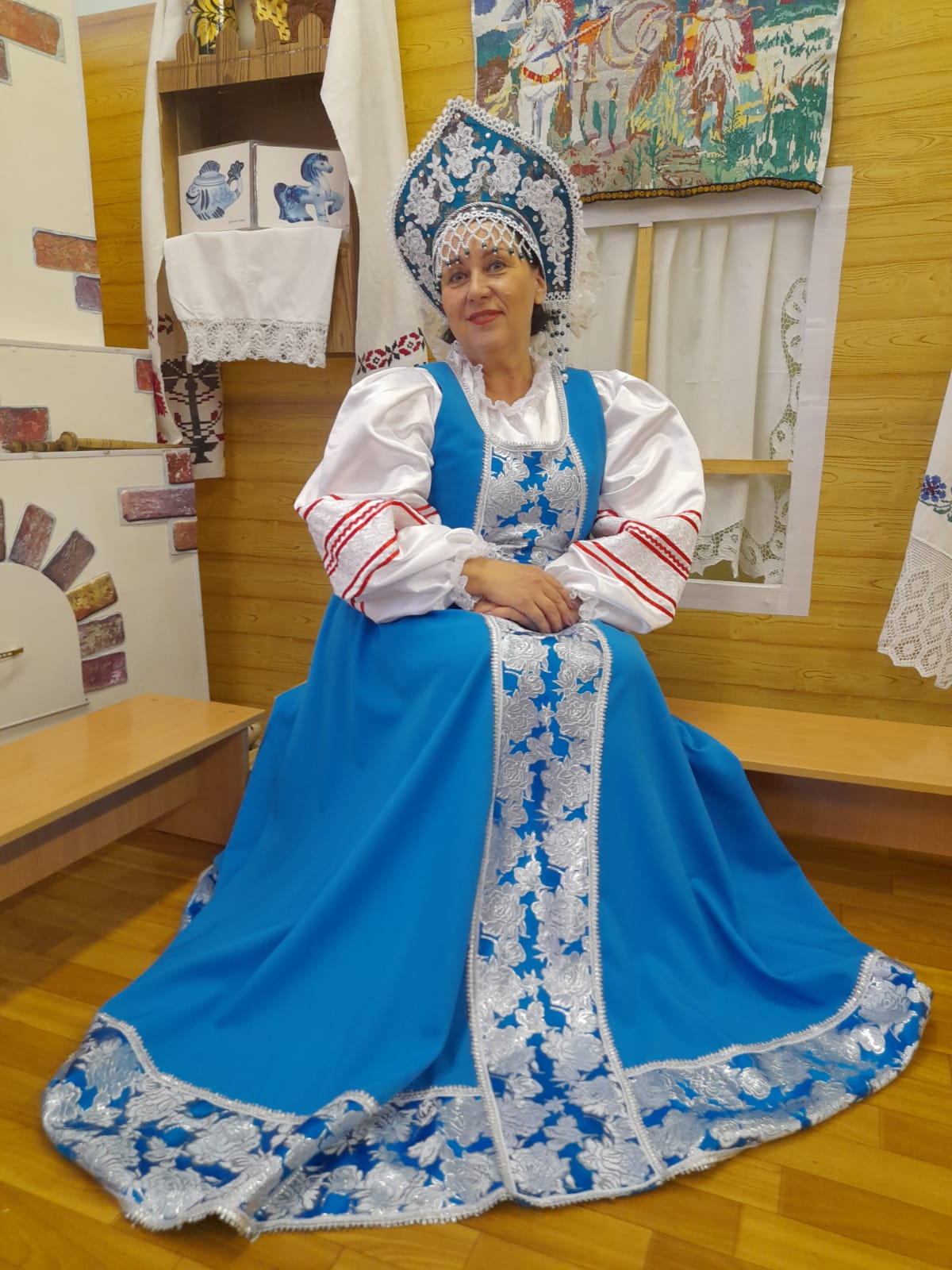 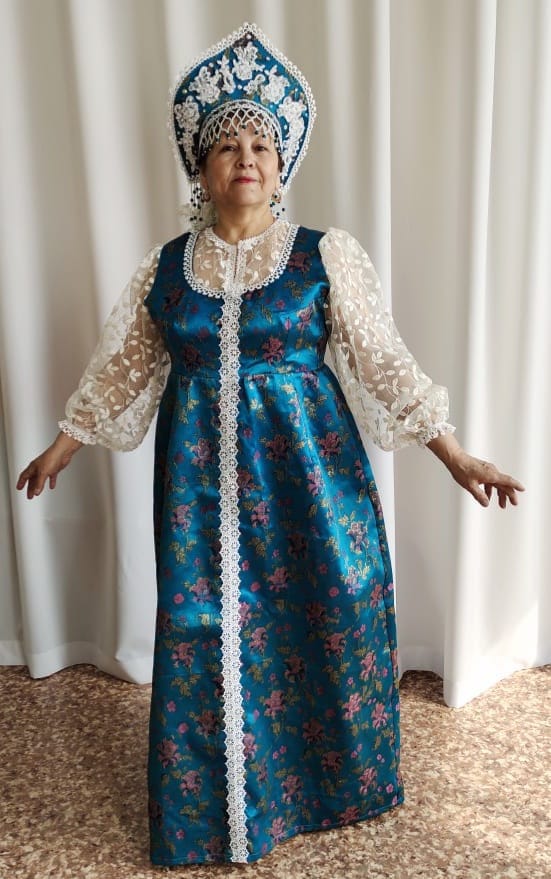 Русские костюмы